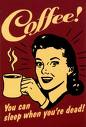 Can drinking Coffee prevent heart disease?
Shannon Walker                    October 26, 2009
What is Heart Disease?
Heart Disease is a “blanket” statement covering a multitude of conditions related to the heart.
Coronary Heart Disease (CAD)- buildup of plaque in arteries.
Angina-Chest pain or discomfort due to heart muscles not receiving adequate amounts of blood.
Heart Failure-the heart is unable to pump blood to all of the body (Also called congestive heart failure).
Arrhythmia-disorders that affect the heart’s normal rhythmic beating.
Why Should We Care?
Heart disease is the leading cause of death in the US for both men and women.
27% of all deaths.
Is also the leading cause of disability in the US.
All races affected
Risk factors include:
High blood pressure
High blood cholesterol
Smoking
Obesity
Diabetes
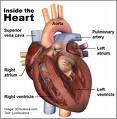 Can coffee really prevent heart disease?
Study done over 24 years with women and 18 years with men found :

 Drinking >1 cup per month to < 6 cups per day had lower death rates linked to heart disease than those who did not drink coffee.
Study showed that drinking coffee long-term has beneficial effects on inflammation-a key cause of heart disease.
Problems with this study:
The numbers were self reported by the test subjects and numbers could not be accurate.
 Evidence of mutation in a gene that is responsible for caffeine metabolism.
Can coffee really prevent heart disease?
Does the type of coffee you drink play any role in decreasing the risk of heart disease?
-unfiltered vs. filtered: filtering removes lipid soluble substance(thought to be a terpene) that is thought to be responsible. 
-different “roasts” (i.e. light, medium, dark/black): no data provides evidence against any of these.
-decaf vs. caffeinated: decaf has been seen to raise LDL cholesterol levels, the “bad” cholesterol – may dissociate caffeine from heart disease if this is proven to be true.
Conclusions
Very weak association between coffee intake and heart disease
Caffeine can’t be associated with heart disease because not enough statistically significant data has been obtained.
Moderate consumption doesn’t increase risk in those with pre-existing cardiovascular conditions
Has not been proven to increase blood pressure over an extended period of time.
Conclusions
More controlled studies are necessary (i.e. factors such as smoking).
Need more accurate reports of amounts of coffee consumed.
Hard to measure effects because not all lengths of tests allow for development of heart disease (i.e. an 8 year test that started with a 28 year old, they would be 36 when test concluded).
 As will all things: MODERATION is the KEY!
References
(1)Does coffee drinking increase the risk of coronary heart disease? Results from a meta-analysis.
I Kawachi, G A Colditz, and C B Stone
Br Heart J. 1994 September; 72(3): 269–275. 
(2) Hopkins Insider :Waking up to Coffee’s Effects. Klag Michael J, M.D., M.P.H. 1998 December
(3) http://www.newscientist.com/article/dn14151-guzzling-coffee-may-cut-heart-disease.html October 20 2009
(4) http://www.cdc.gov/HeartDisease/faqs.htm October 24 2009
(5) http://www.proteinpower.com/drmike/uncategorized/caffeine-a-better-drug-to-prevent-heart-disease-than-statins/ October 24 2009